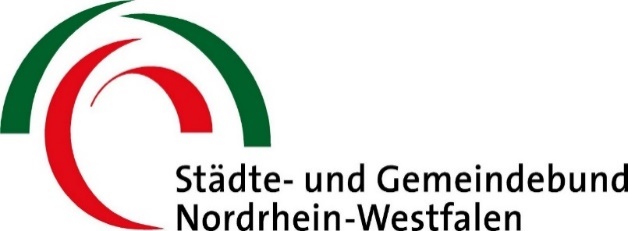 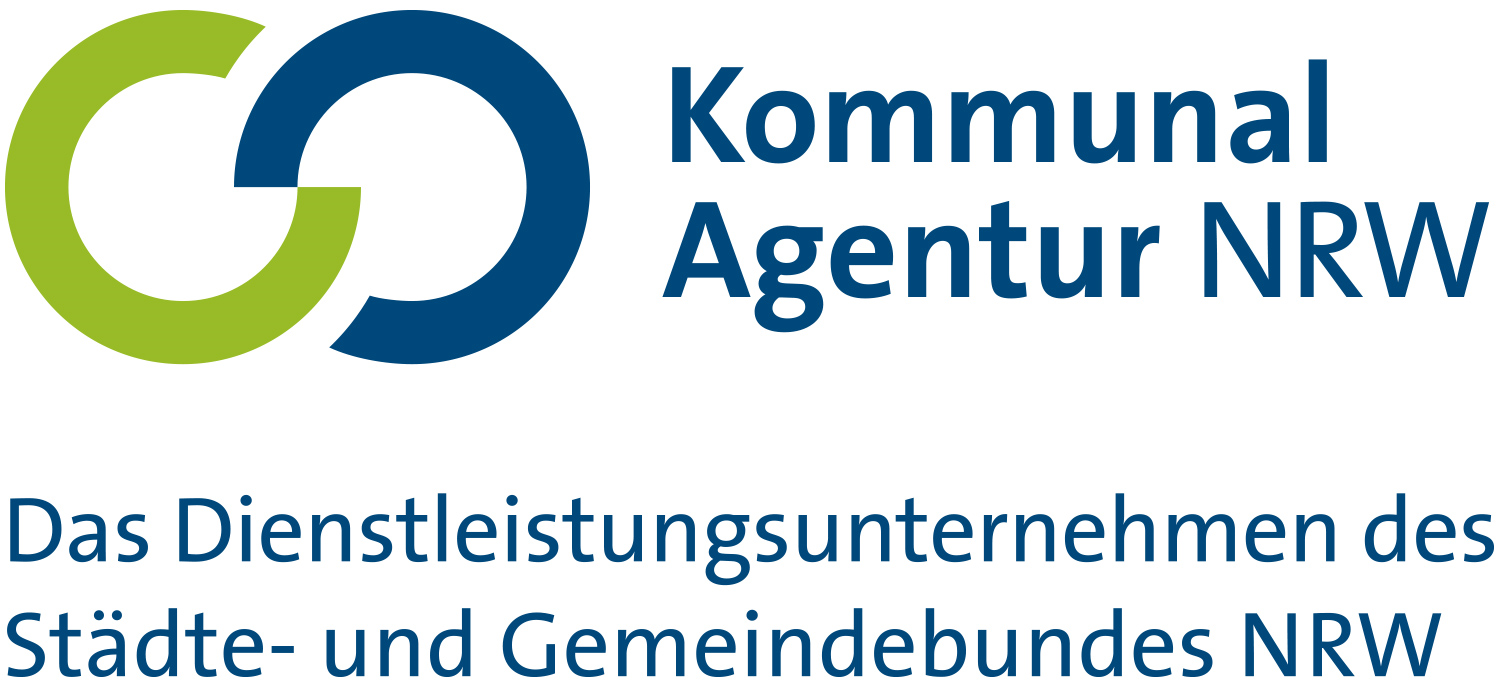 KommunalDigital.NRW
Sitzung der Arbeitsgemeinschaft für den 
Regierungsbezirk Detmold 

Paderborn
11. November 2019

Ass. iur. Cornelia Löbhard-Mann
Kommunal Agentur NRW
DigitalisierungPflicht und Chance
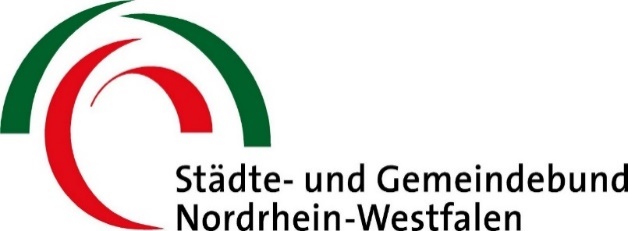 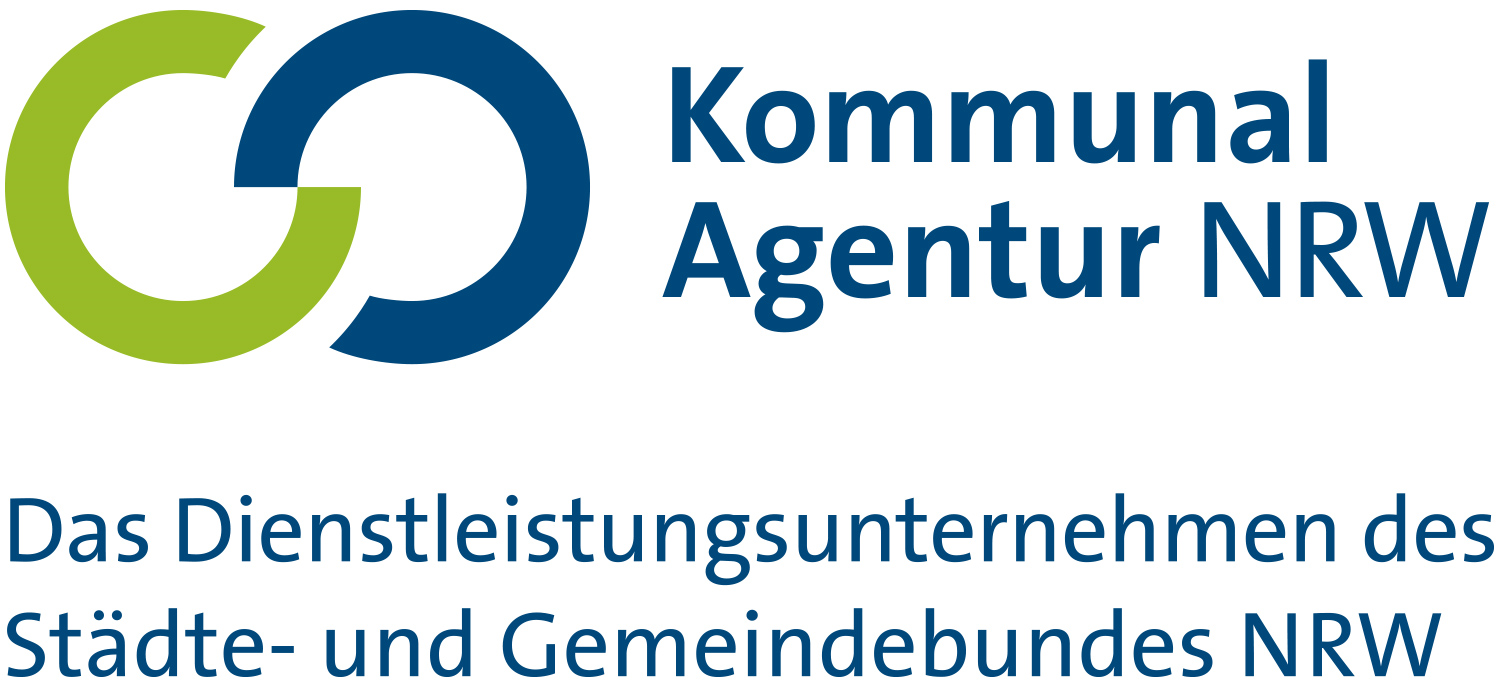 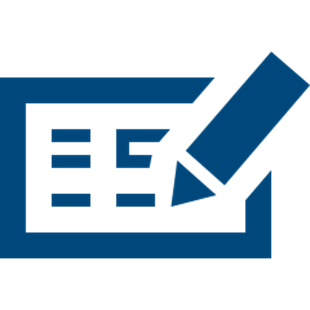 Sämtliche Leistungen der Verwaltung sind für Bürger/-innen  und Wirtschaft bis Ende 2022 digital verfügbar zu machen (Bundes-Onlinezuganggesetz - OZG)

Einfacher und unbürokratischer Abruf von Leistungen
Entlastung von standardisierbaren Tätigkeiten 
Automatisierung sich wiederholender Tätigkeiten
Hinwendung der Sachbearbeiter/-innen zu fachlich anspruchsvollen Aufgaben
Ersparnis von Zeit und Wegen 
Verknüpfung mit Unternehmens-IT (Gewerbe-Portal bereits vorhanden)
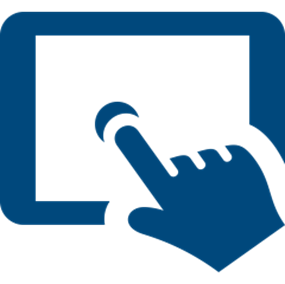 DigitalisierungPflicht und Chance
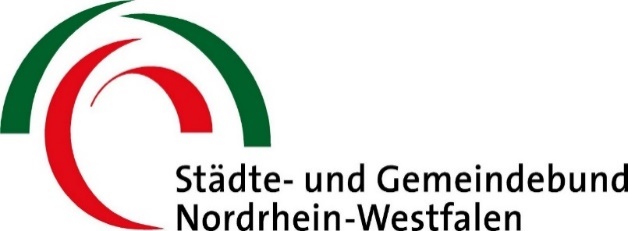 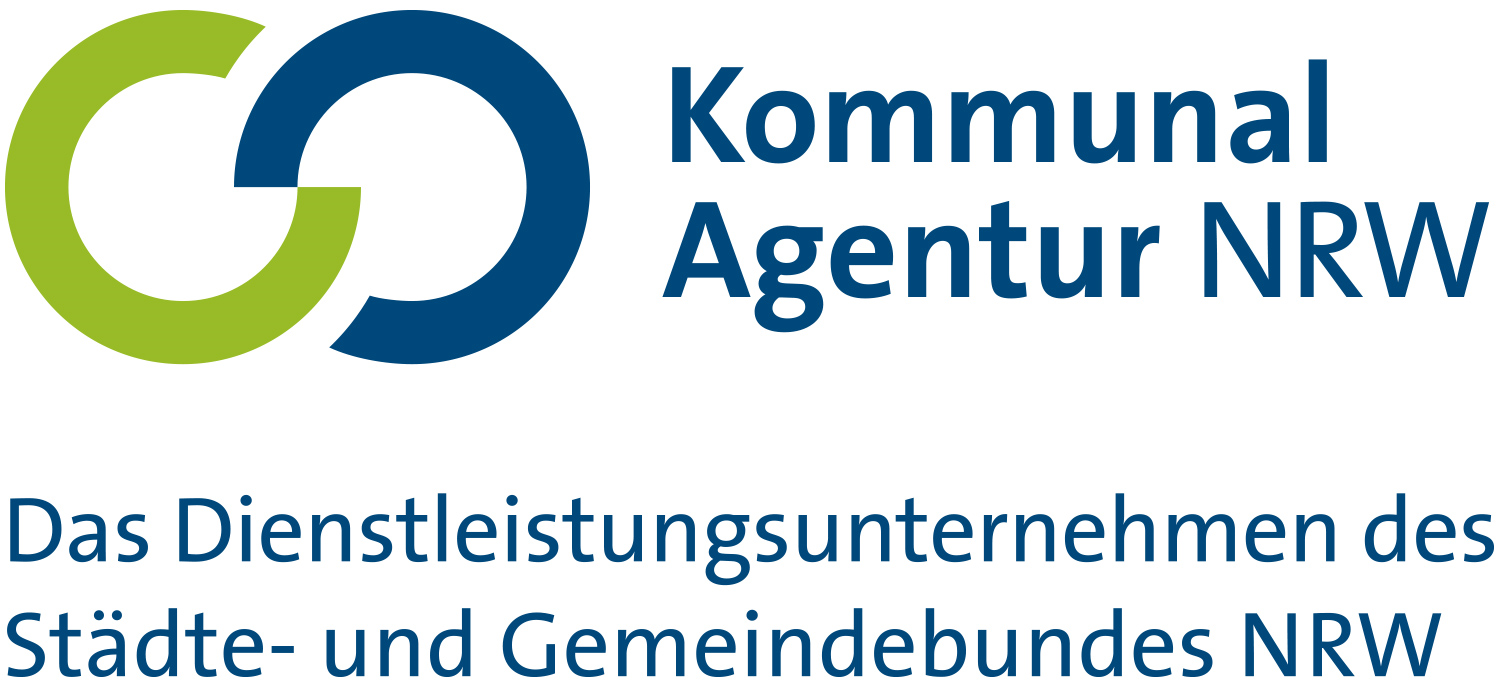 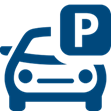 Voraussetzung der Digitalisierung ist Geeignetheit
Keine Digitalisierung bei Unmöglichkeit
Faktisch, z.B. tatsächliches Leeren von Müllgefäßen,  tatsächliches Ableiten von Abwasser
Rechtlich, z.B. Inaugenscheinnahme, persönliches Erscheinen erforderlich
Wirtschaftlich, z.B. selten nachgefragte Leistung, grobes Missverhältnis der Online-Umsetzung zum Aufwand (Kosten-Nutzen), z.B. Angelschein

Kommunen sind zuständig, wenn sie die Vollzugskompetenz (LeiKa*-Typ 4b) oder die Regelungs- und Vollzugskompetenz (LeiKa-Typ 5) haben.
	* Leistungskatalog
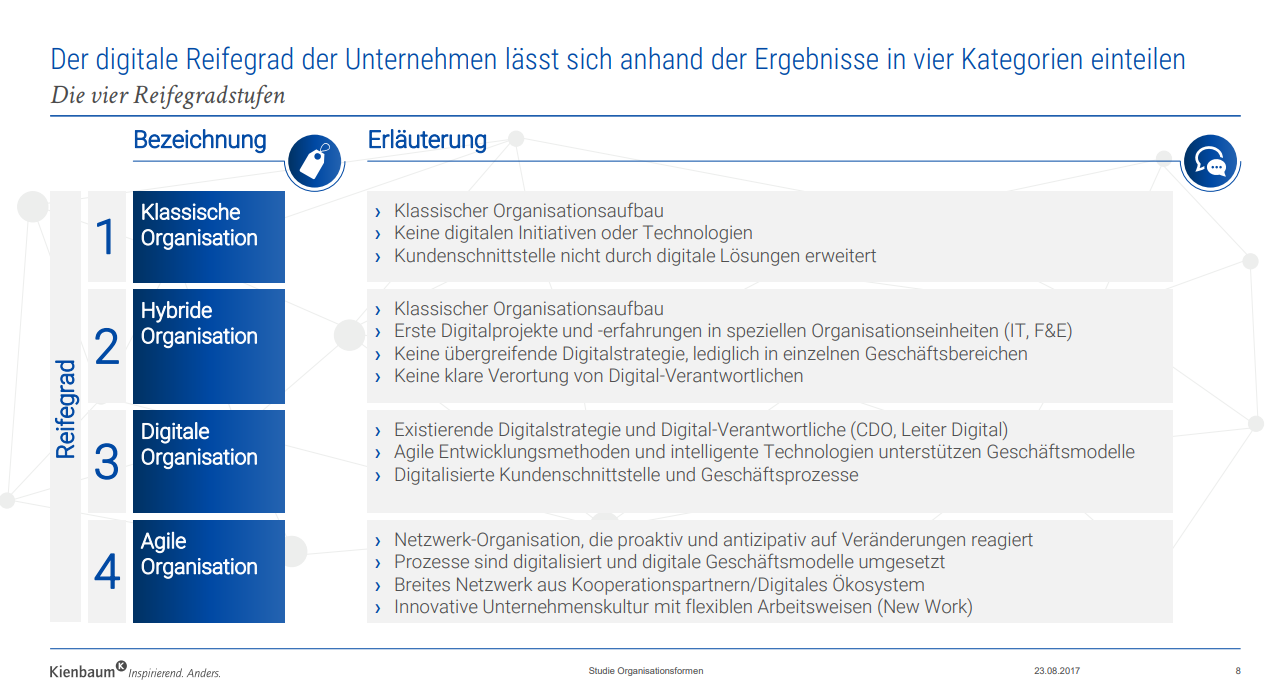 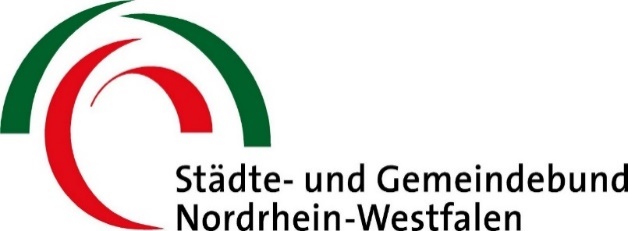 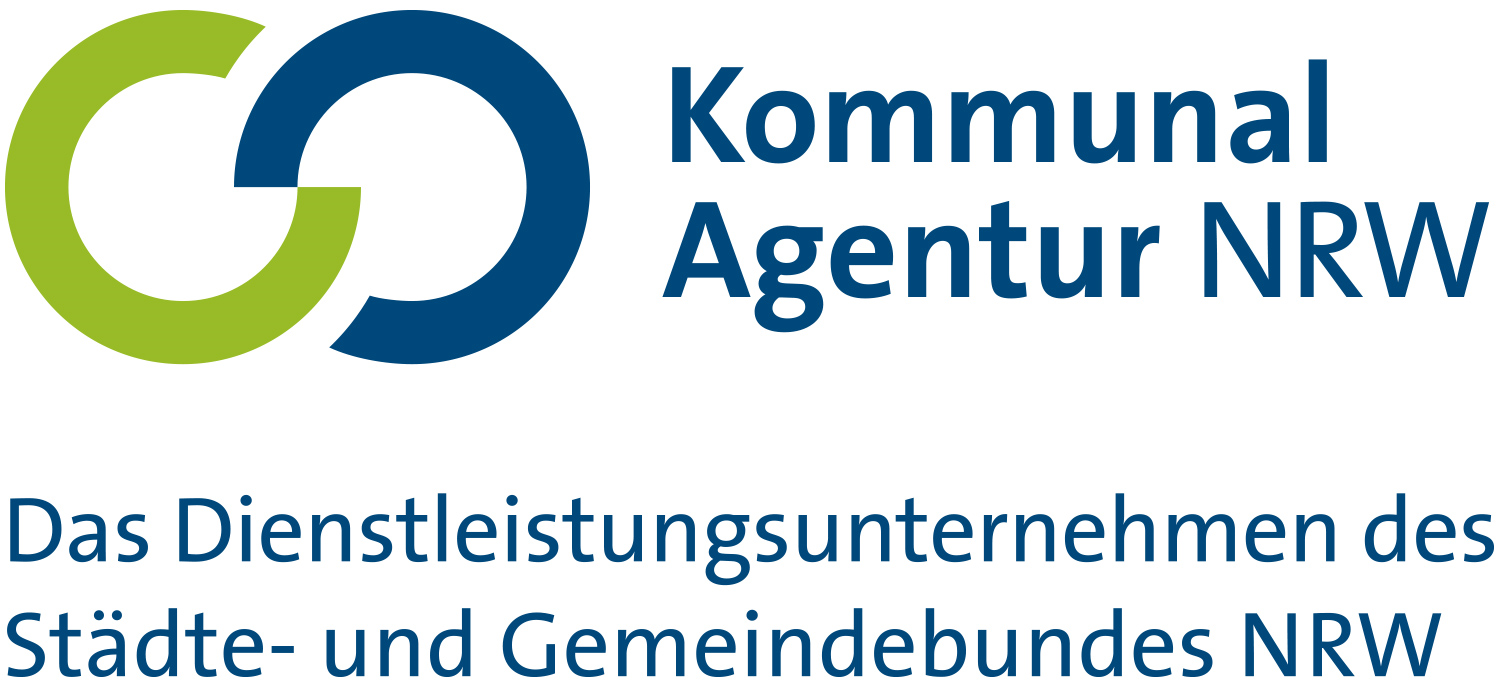 MANAGER.KommunalDigital
Weiterbildung zur Verwaltungsdigitalisierung
(Digital und analog)
DigitalisierungZiel: Portalverbund
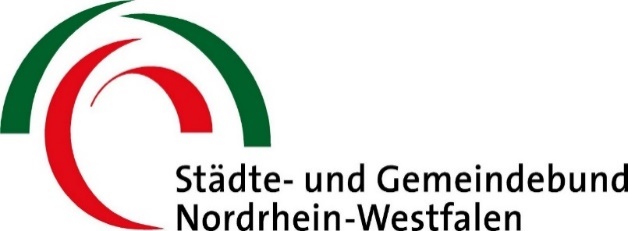 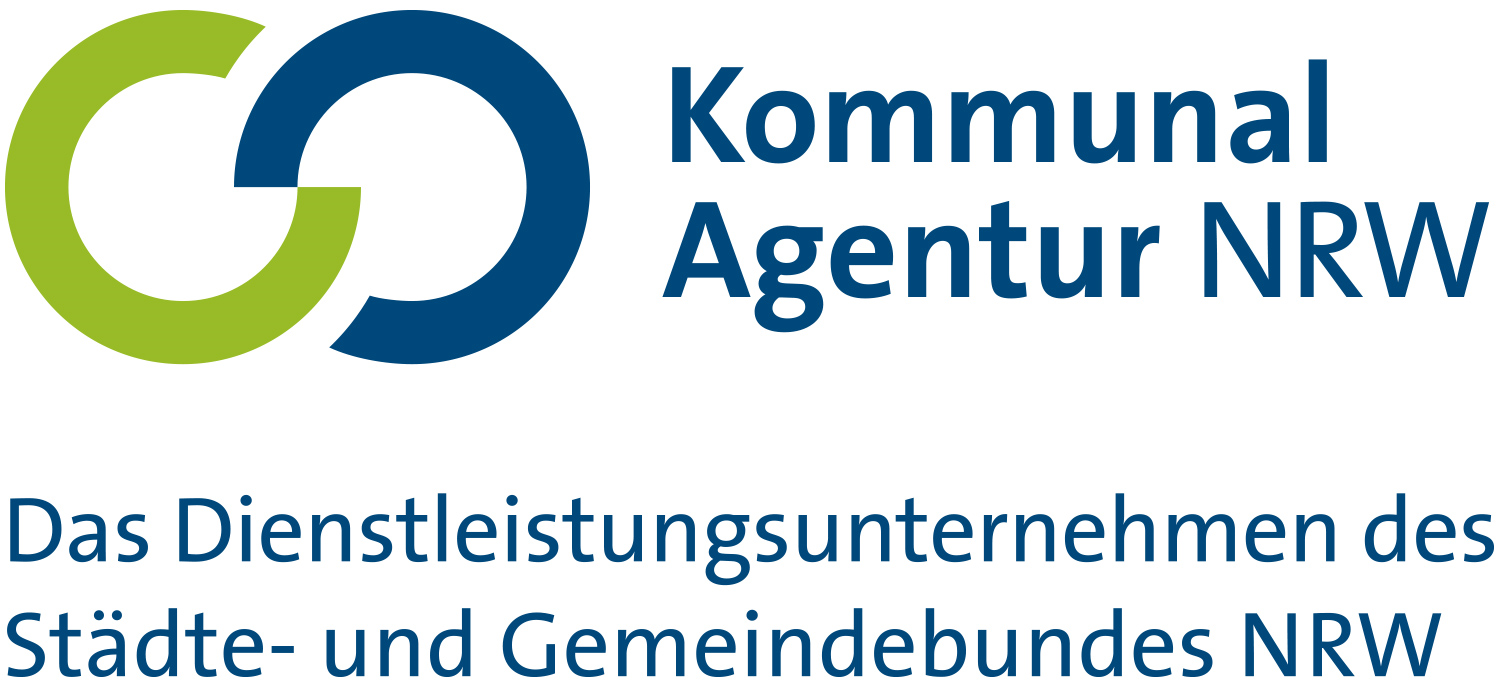 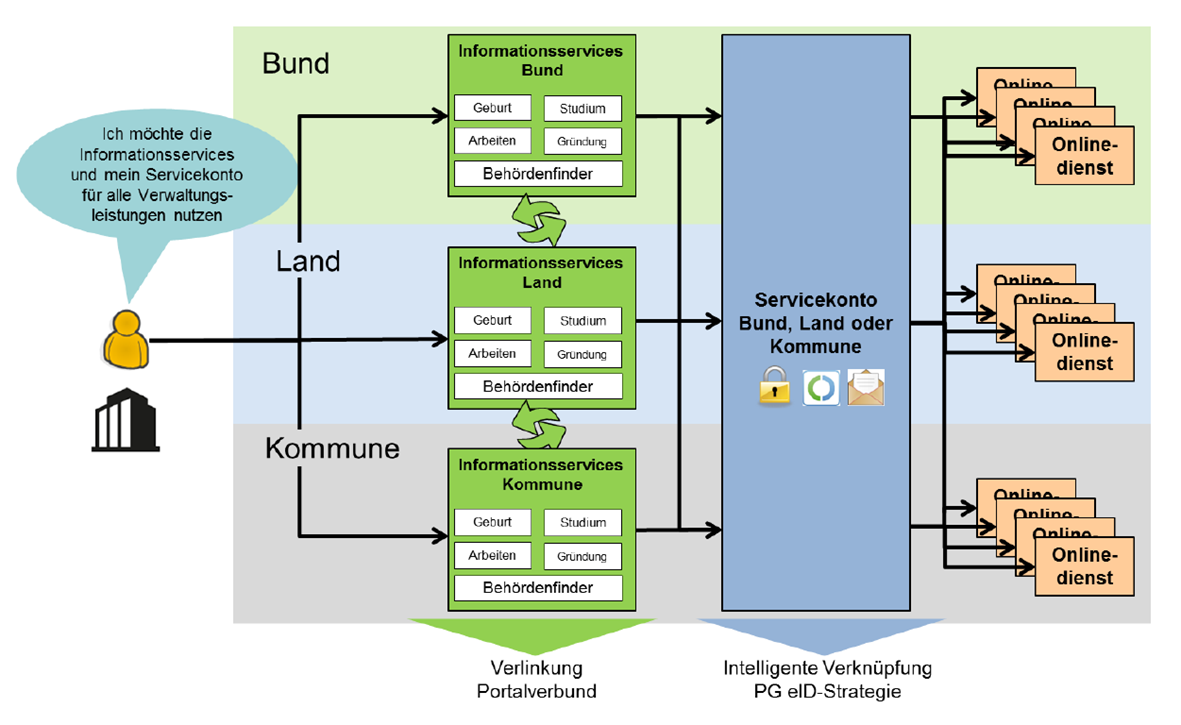 Alle sind auf dem Weg
Quelle:
 IT-Planungsrat 2016
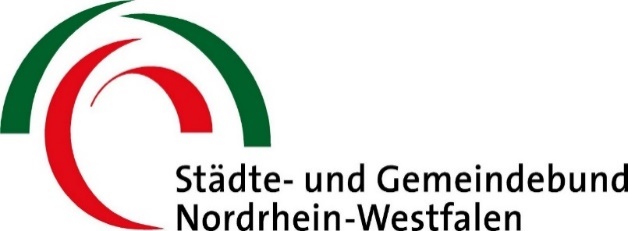 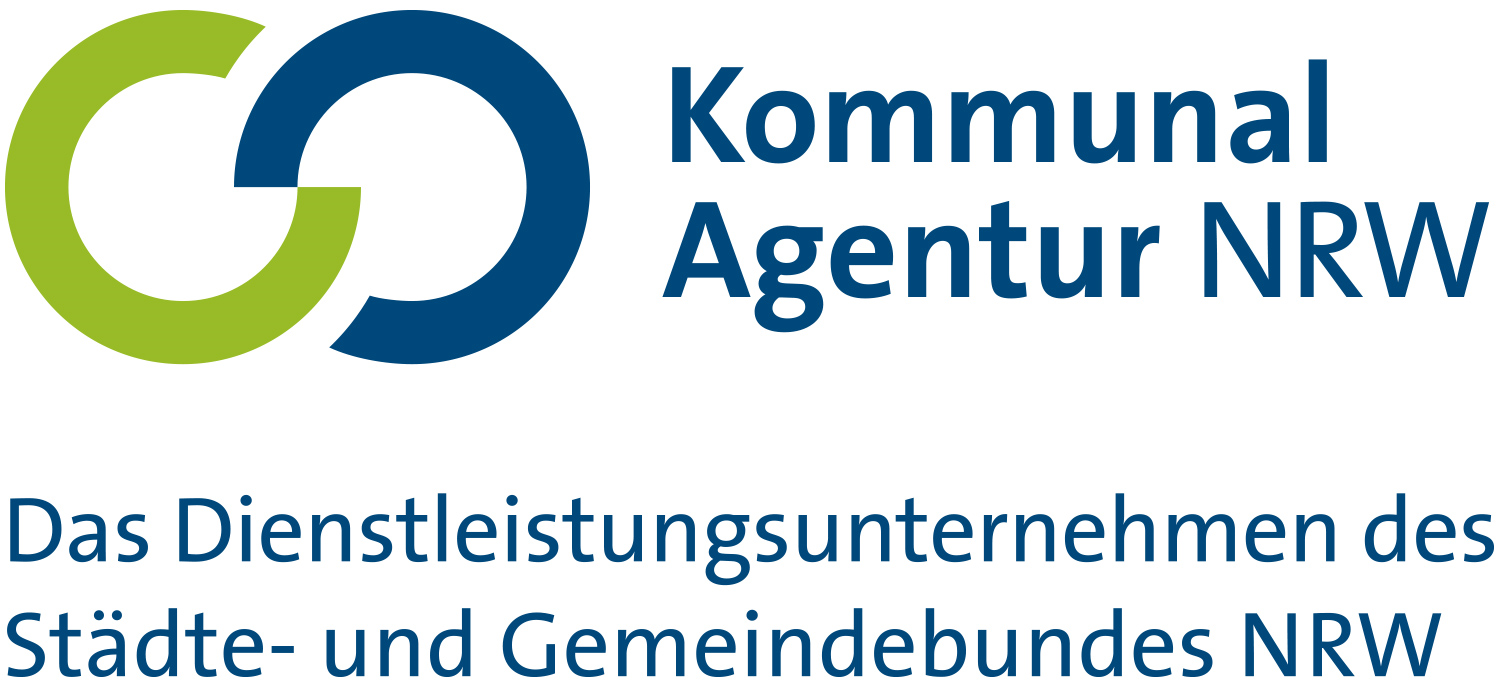 DigitalisierungZwei Perspektiven
gg
Angebot Kommunal Agentur NRW
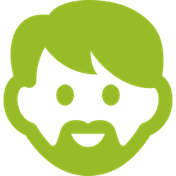 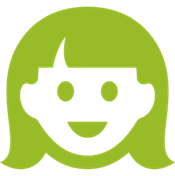 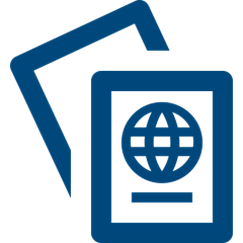 Portal
Interne Verwaltungs-prozesse
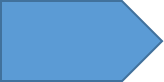 Leistungen / Angebote für Bürger/-innen
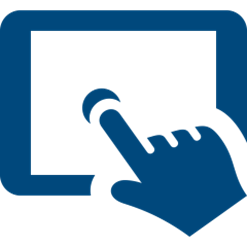 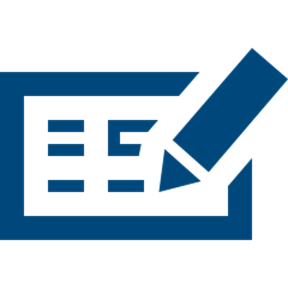 Aufgabe der Kommune
Geregelt durch das OZG
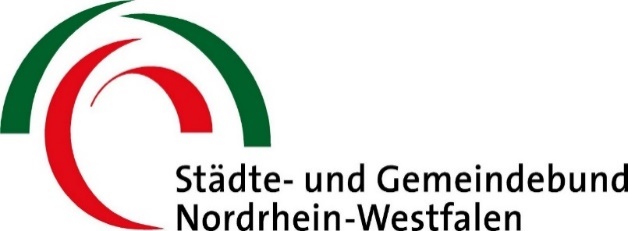 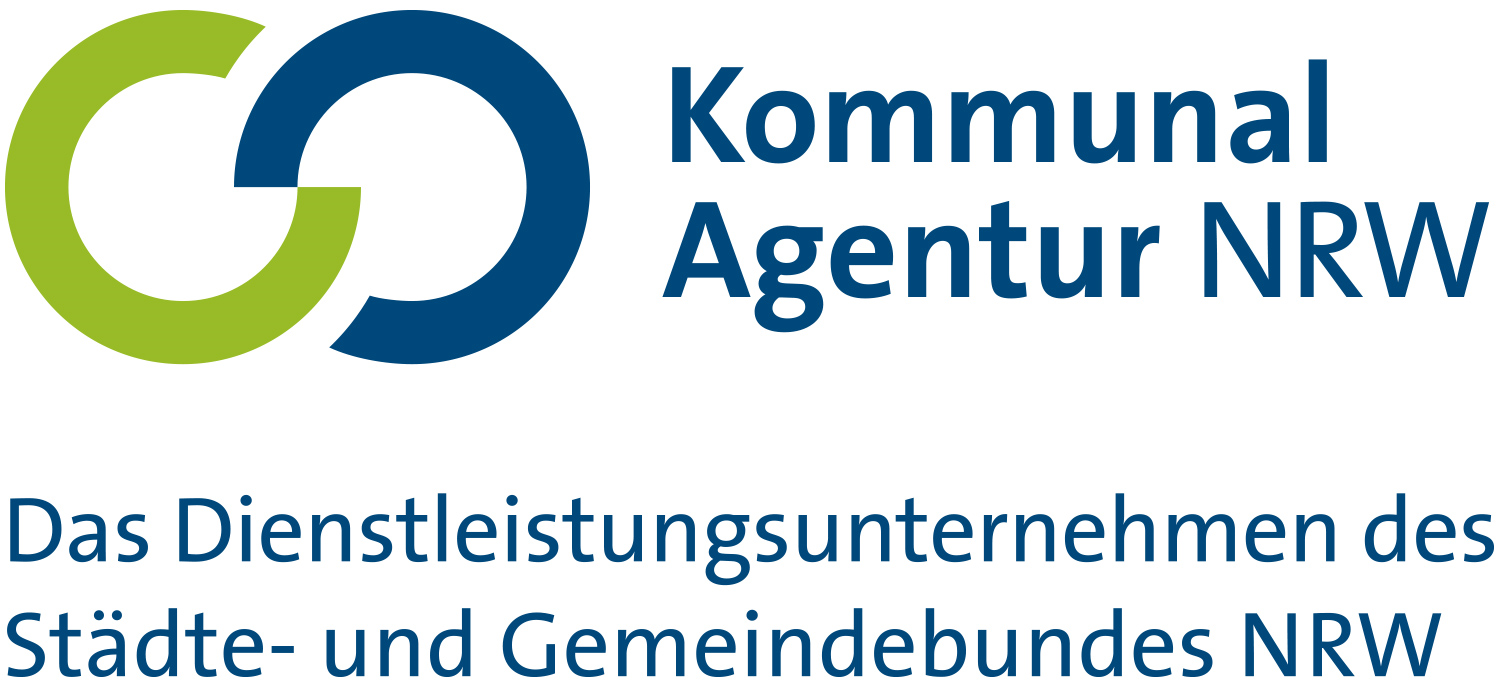 DigitalisierungInterne Verwaltungsprozesse
[www.leipzig.de]
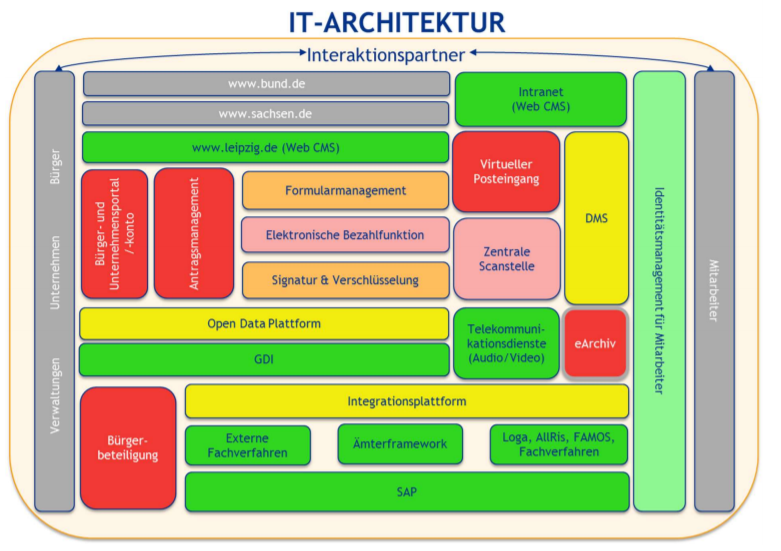 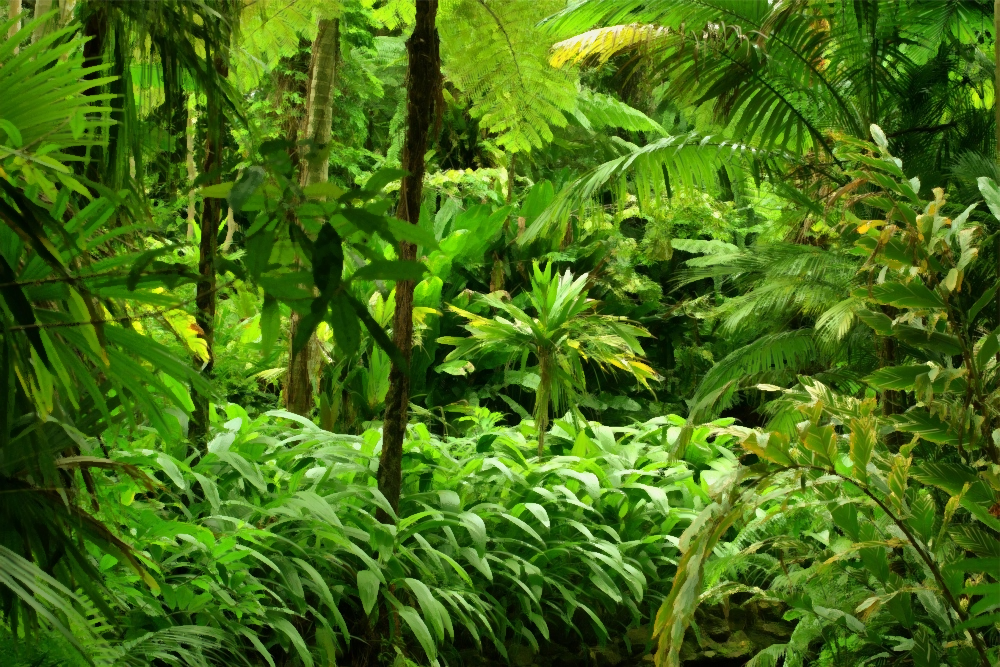 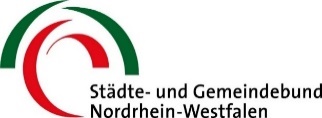 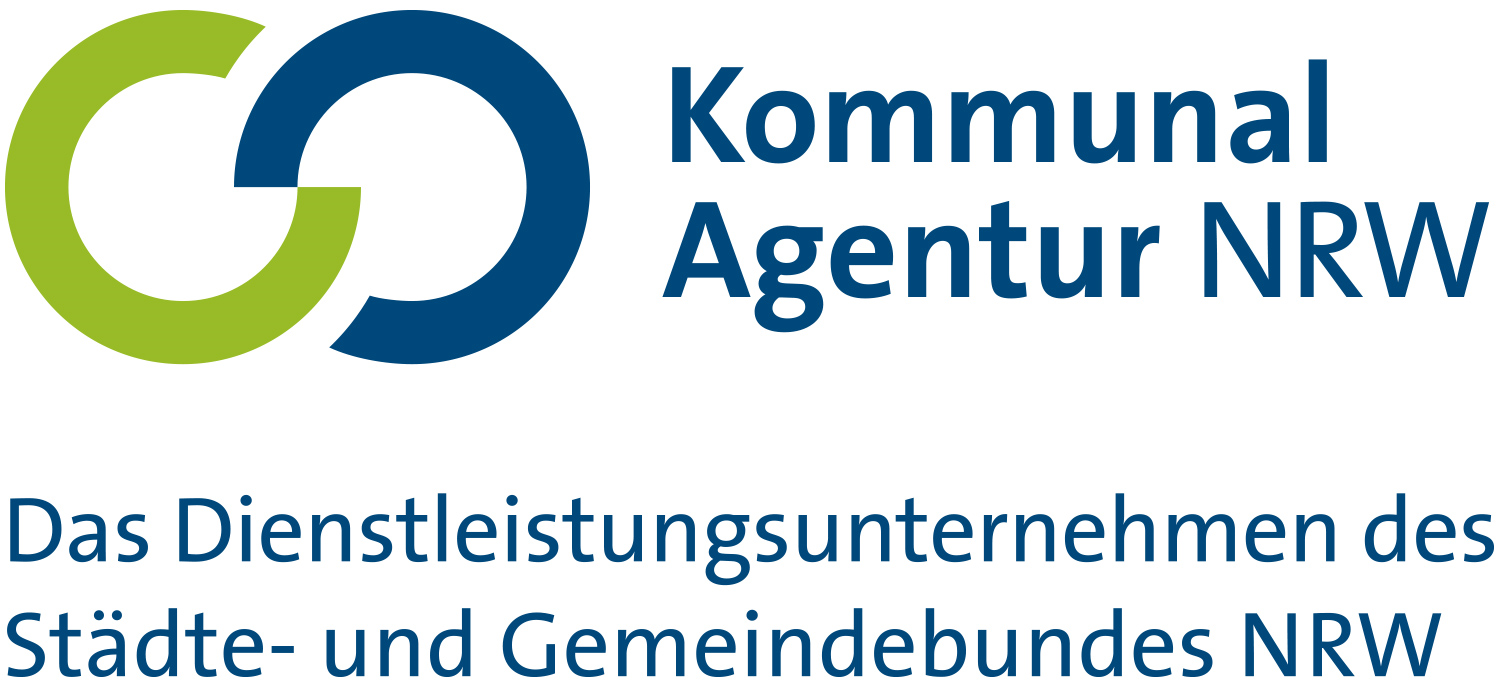 DigitalisierungInterne Verwaltungsprozesse
VERANTWORT-LICHKEITEN SCHAFFEN
STATUS QUO KENNEN
CHANGE MANAGEMENT
PRIORISIEREN
PROZESSE ERFASSEN UND VERBESSERN
WISSEN TEILEN
MITARBEITER/-INNEN MOTIVIEREN
SCHNITTSTELLEN KENNEN
Grundsätze festlegen
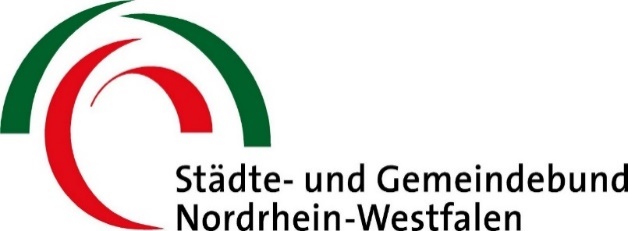 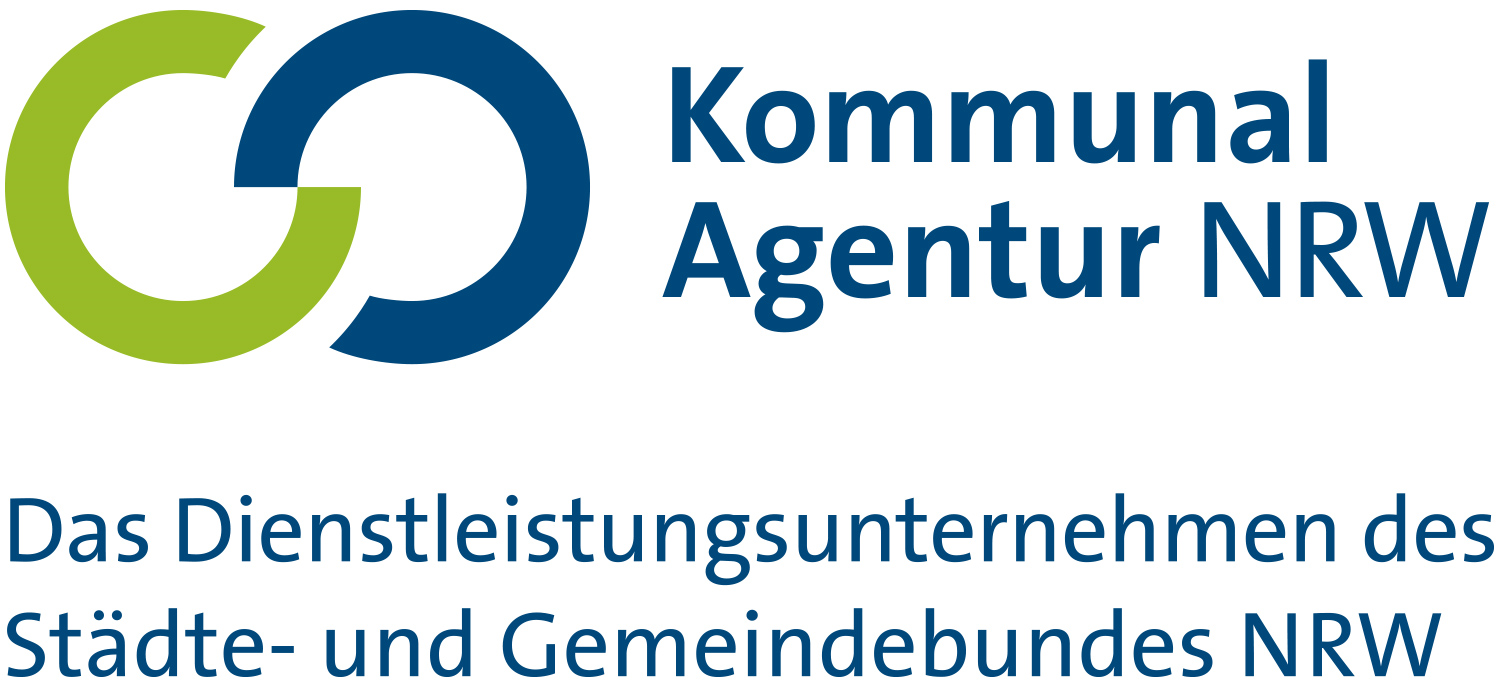 KommunalDigital.NRW
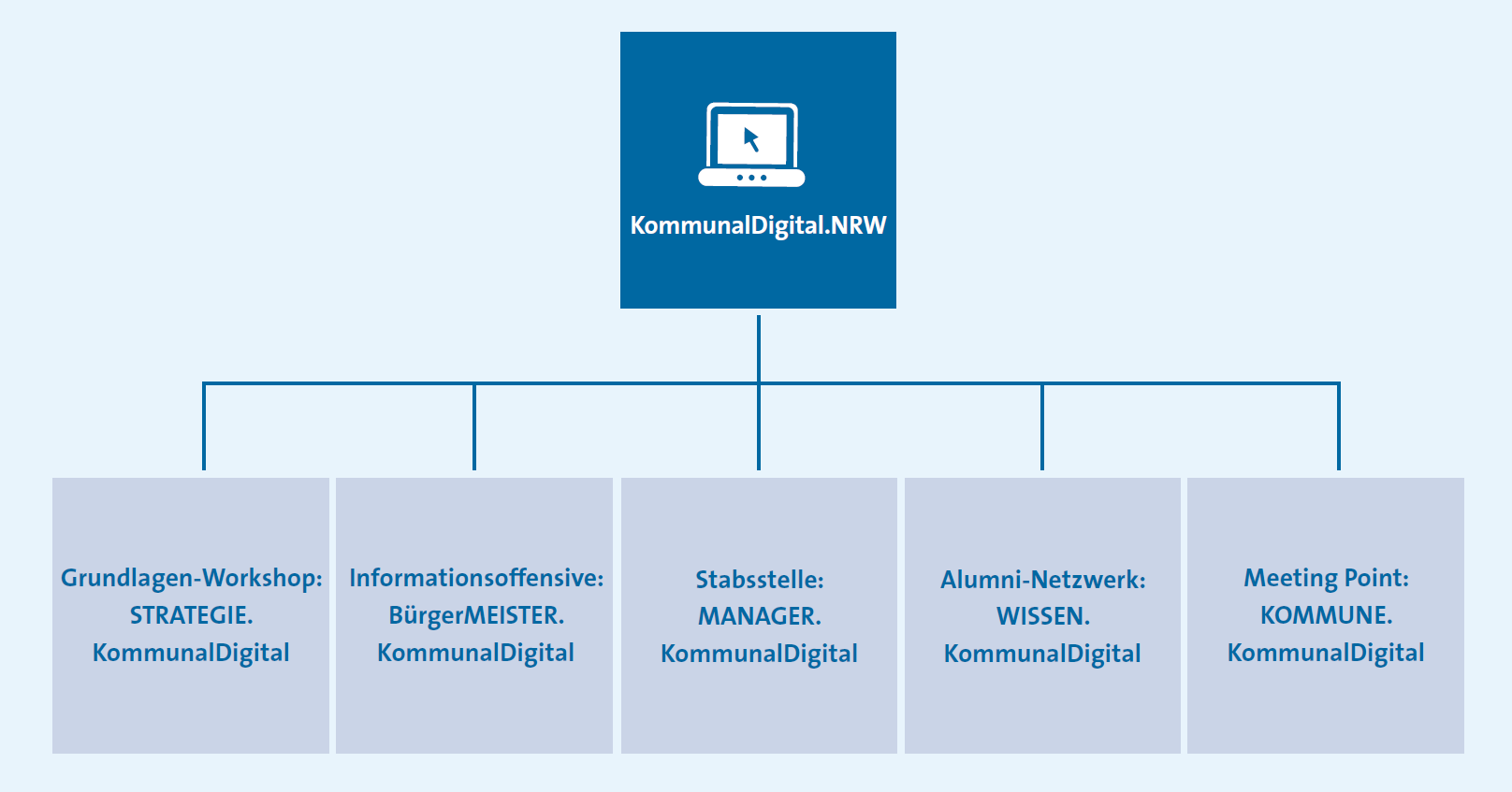 für viele Kommunen gemeinsam
individuell
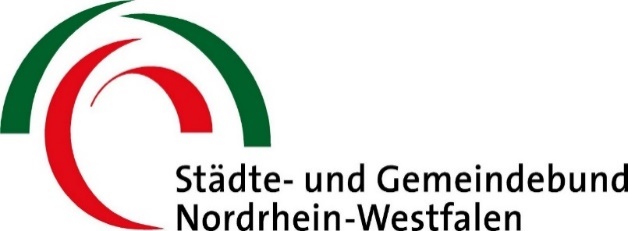 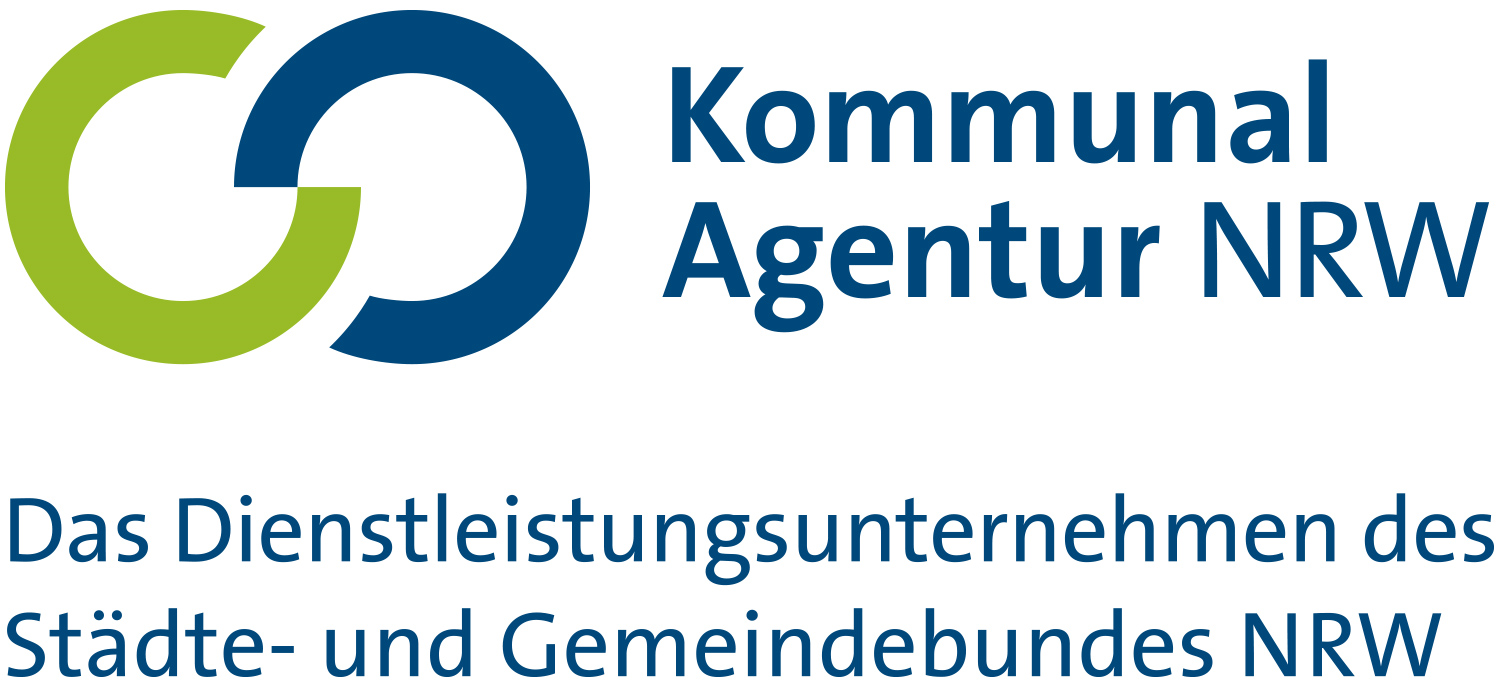 KommunalDigital.NRW
Verwaltungsdigitalisierung als 
organisatorische Herausforderung
Digitalisierung ist Chefsache
Bürgermeister/-in
Akteurs-management
Prozess-
steuerung
Informations-management
Beschäftigten-führung
Verwaltung
Politik	
Bürger/-innen
Wirtschaft
Langfristige strategische Planung mit 	
Personalrat
IT-Dienstleistende
Software-Anbietende
Kommunikation
Auswahl
Zeitkontingent
Freiheit
Strategie + Leitbild
Priorisierung
Optimierung
Change Management
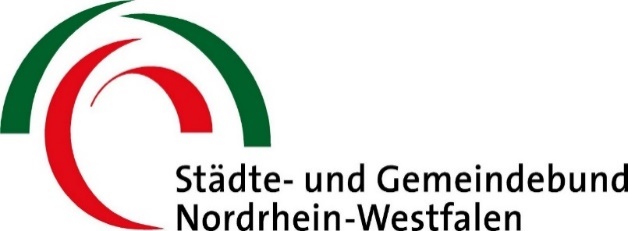 KommunalDigital.NRW
Verwaltungsdigitalisierung als 
organisatorische Herausforderung
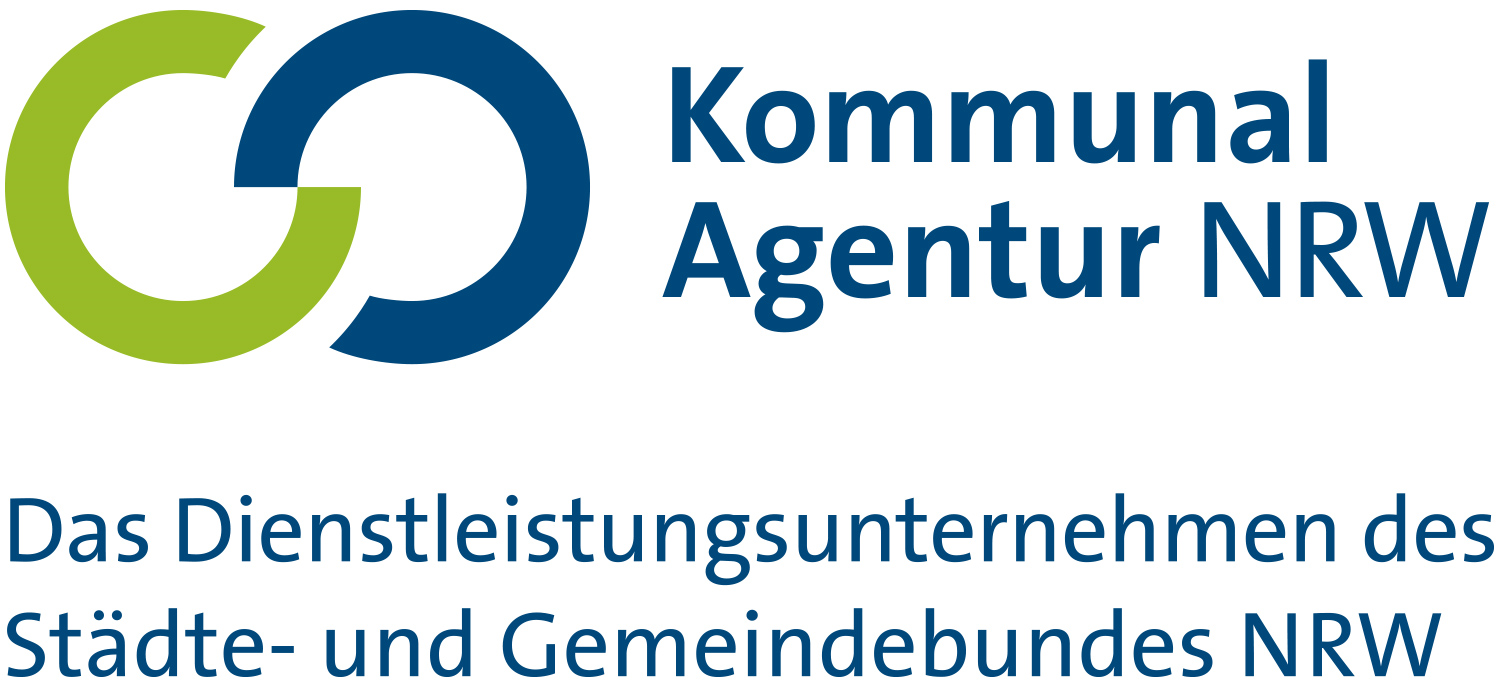 Benennung/Schulung von DigitalManagern/-innen
Grundlagen einer Digitalisierungsstrategie
Rechtliche Vorgaben, Bestandsaufnahme, Prozessanalyse, Priorisierung, Maßnahmen, Bedarfe und Finanzierung,
Interkommunale Strategie
3.  Bestandsaufnahme kommunaler Prozesse
Abfrage vorhandener analoger / digitaler Prozesse (Status Quo)
Priorisierung zu digitalisierender Prozesse
Dokumentation möglicher digitaler Brüche
4.  Prozessdarstellung und -optimierung (PICTURE)
Individuelle Strategien 
vor Ort

Übersicht
[Speaker Notes: Projekt-und Maßnahmenentwicklung 
Auswertung einer Prozesspriorisierung (+ VV u Projektteam u IT-Verantwortliche)
Auswertung - Listung der wichtigen Prozesse nach Prozesseigenschaften
arbeitsintensive Prozesse
Führungs-, Kern- u Unterstützungsprozesse
einfach umsetzbare Prozesse
häufig durchgeführte Prozesse
Prozesse der Kommunikation, Information, Transaktion
Sortierung z.B. nach einfachen Prozessen für zeitnahe Erfolge bei Anwendern u Nutzern – Workshop:
Jeder Fachbereich stellt Prioritätenliste auf; Fachamtsübergreifende Prozesse werden gekennzeichnet; Rangfolge des Prozesses aufeinander angepasst
Ergebnis: Liste für jede OE mit nach Priorität geordneten u ggf. mit anderen Fachbereichen abgestimmten Prozessen inkl. Prozesseigner]
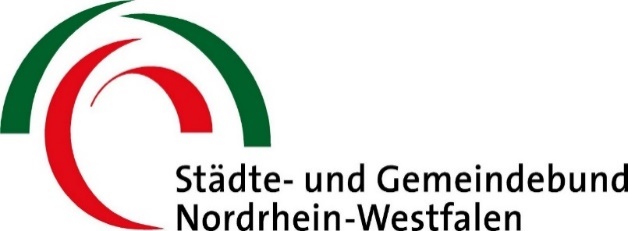 KommunalDigital.NRW
Verwaltungsdigitalisierung als 
organisatorische Herausforderung
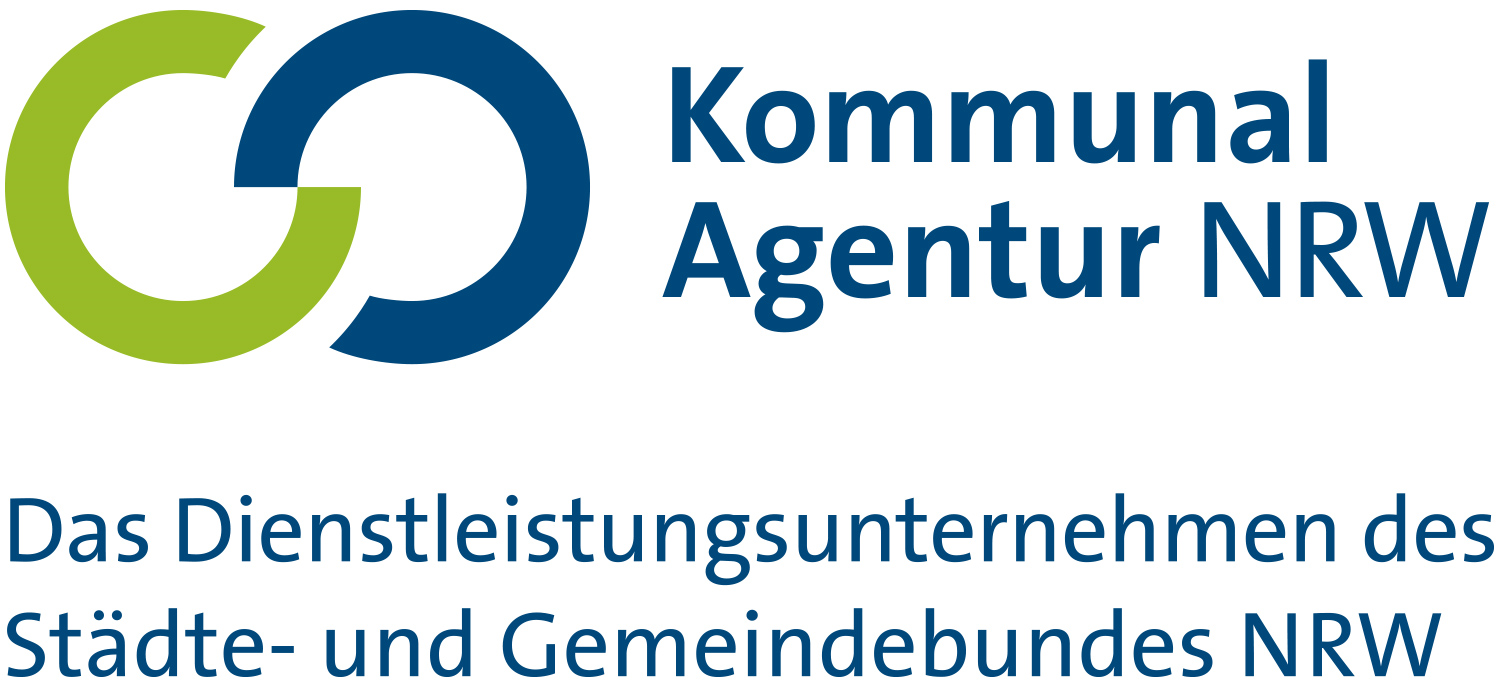 Individuelle Strategien vor Ort:

Stabsstelle:
Manager/-in

Schulung
Unterstützung
Austausch
Punkt 1: Benennung/Schulung von DigitalManagern/-innen
Stabsstelle:
Koordinator/-in für Digitalisierung von Prozessen
Fachbereichsübergreifend denkend
Prozessoptimierungen und technische Optimierungen
Motivator/-in

Ziel:
Zentrale Ansprechperson für Digitalisierung im Rathaus
Verantwortung für die Umsetzung der Digitalisierungsstrategie
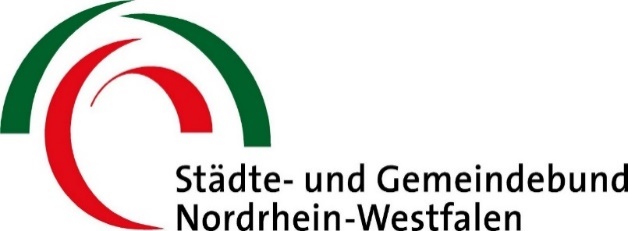 KommunalDigital.NRW
Verwaltungsdigitalisierung als 
organisatorische Herausforderung
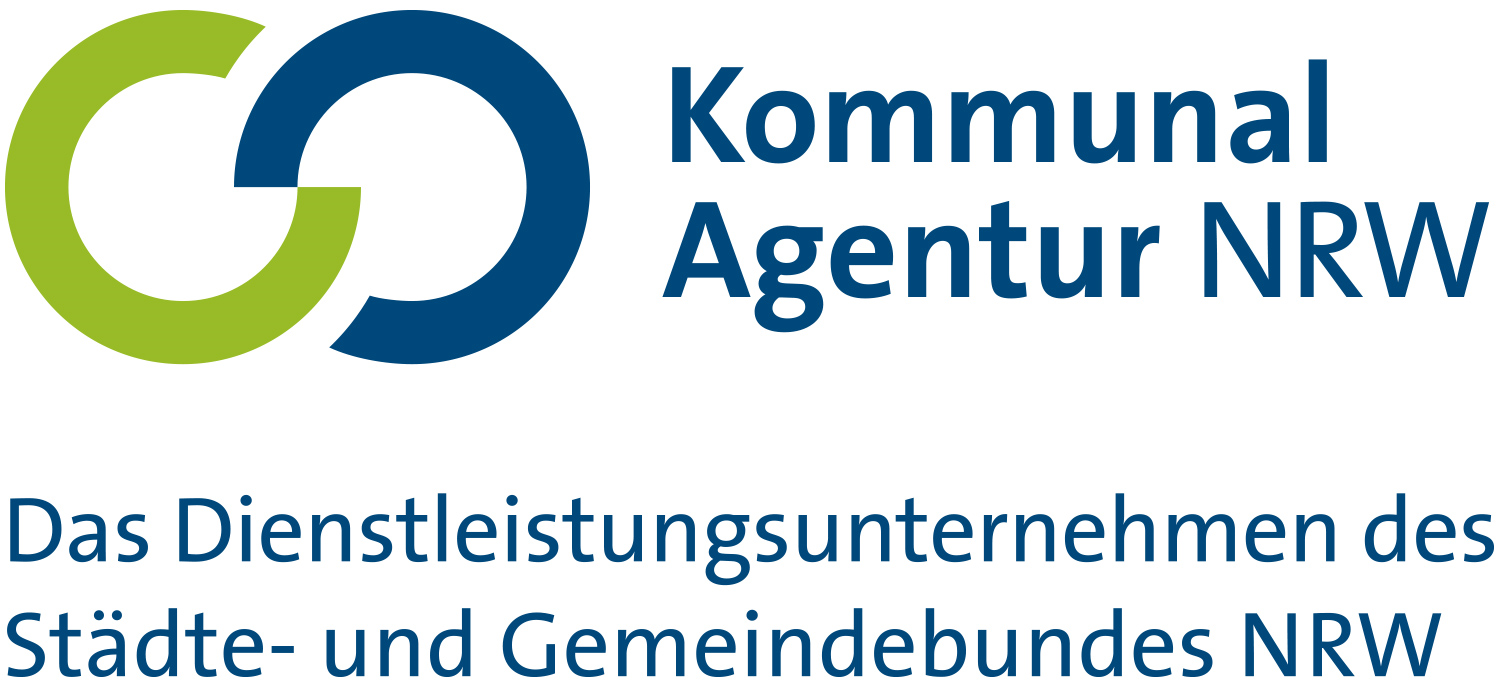 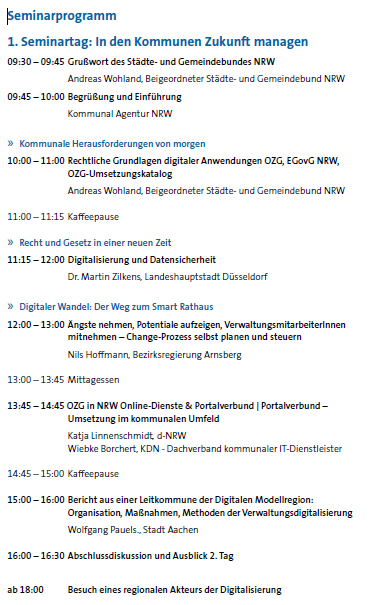 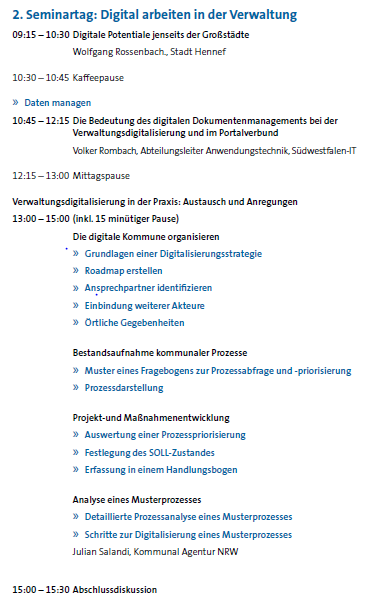 Individuelle Strategien vor Ort:

Stabsstelle:
Manager/-in

Schulung
Unterstützung
Austausch
KommunalDigital.NRW
Verwaltungsdigitalisierung als 
organisatorische Herausforderung
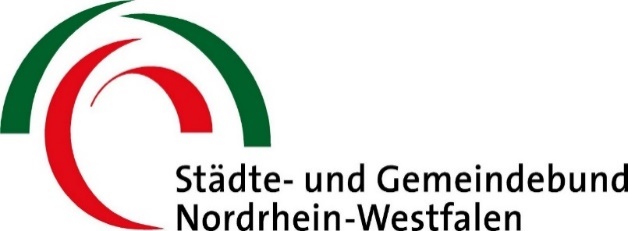 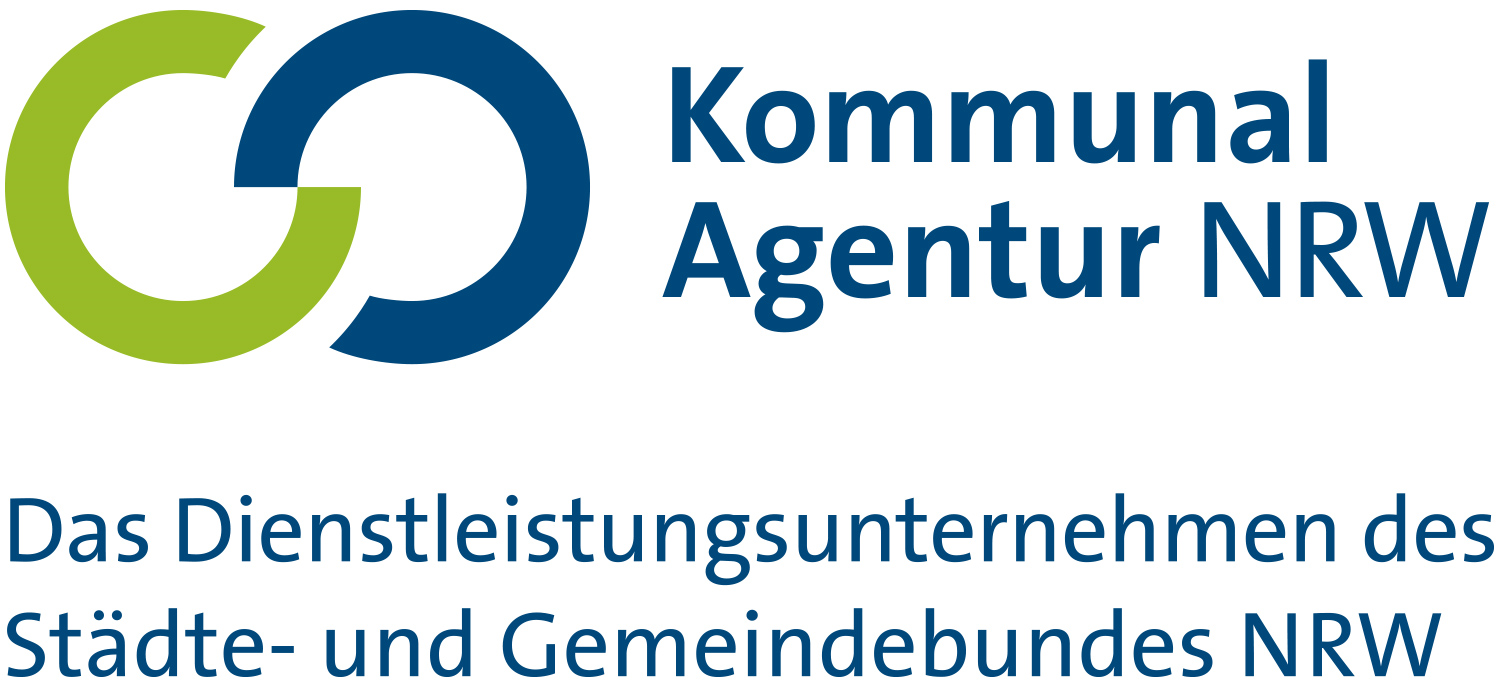 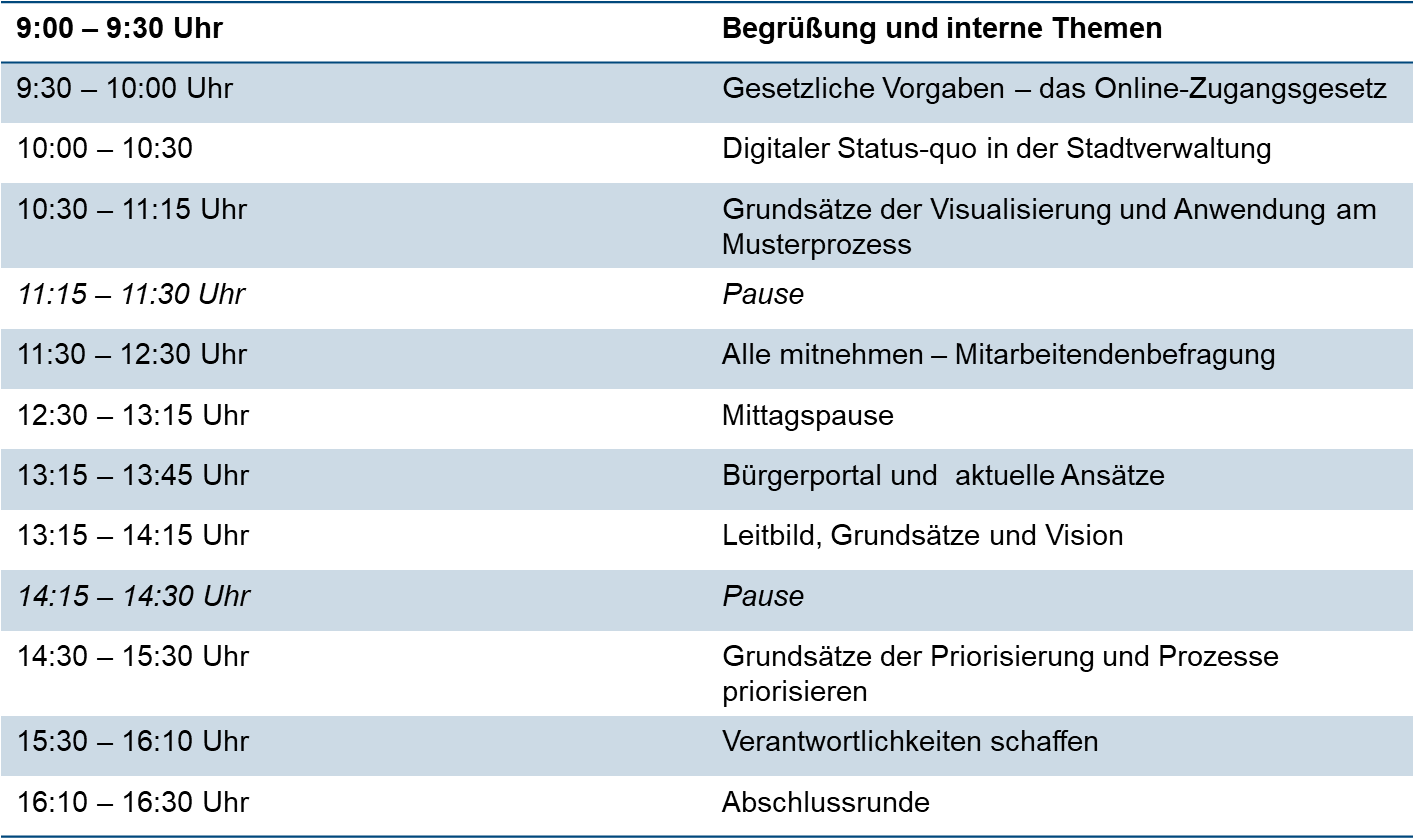 Punkt 2: Grundlagen einer Digitalisierungsstrategie
Individuelle Strategien vor Ort:

Beispiel:
Workshop mit Führungskräften
Uhr
KommunalDigital.NRW
Verwaltungsdigitalisierung als 
organisatorische Herausforderung
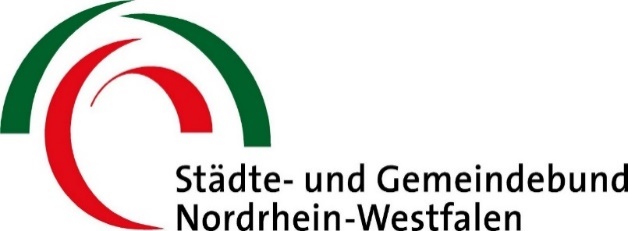 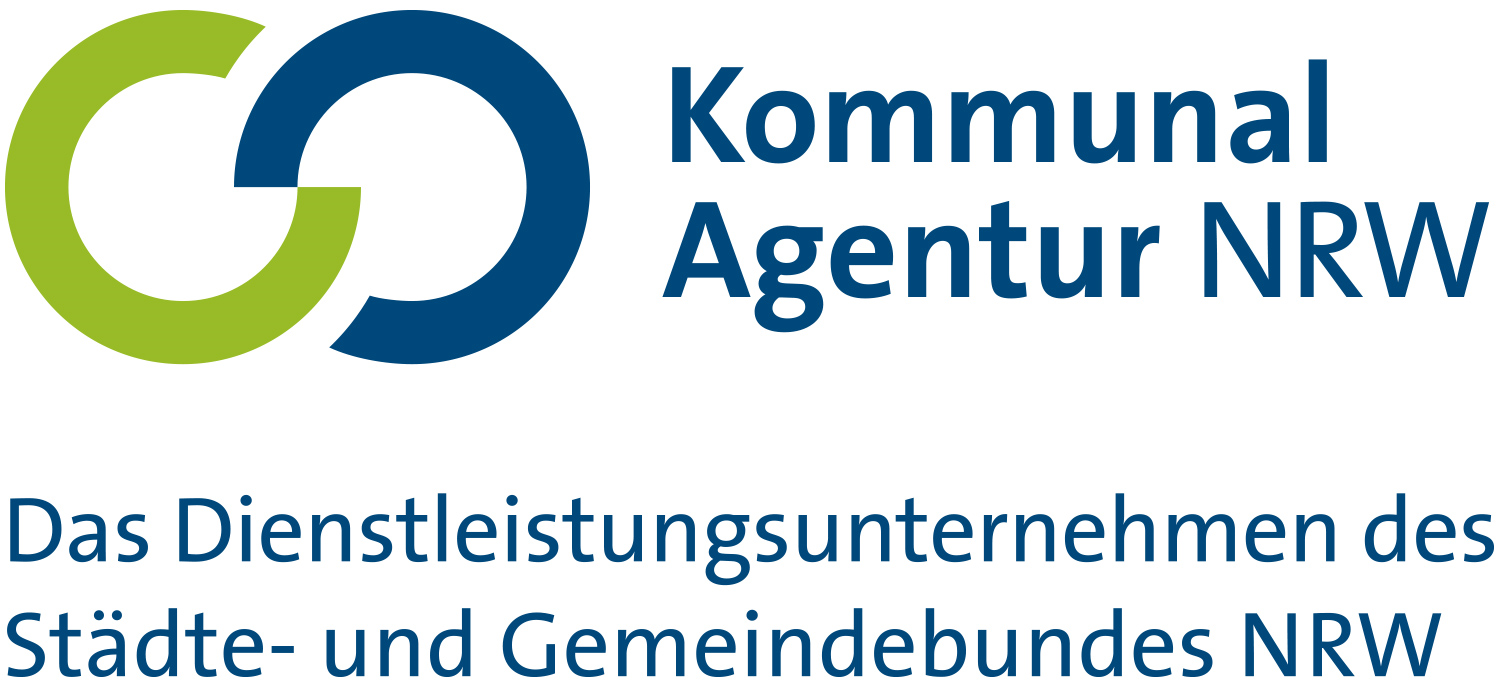 Punkt 3: Bestandsaufnahme kommunaler Prozesse
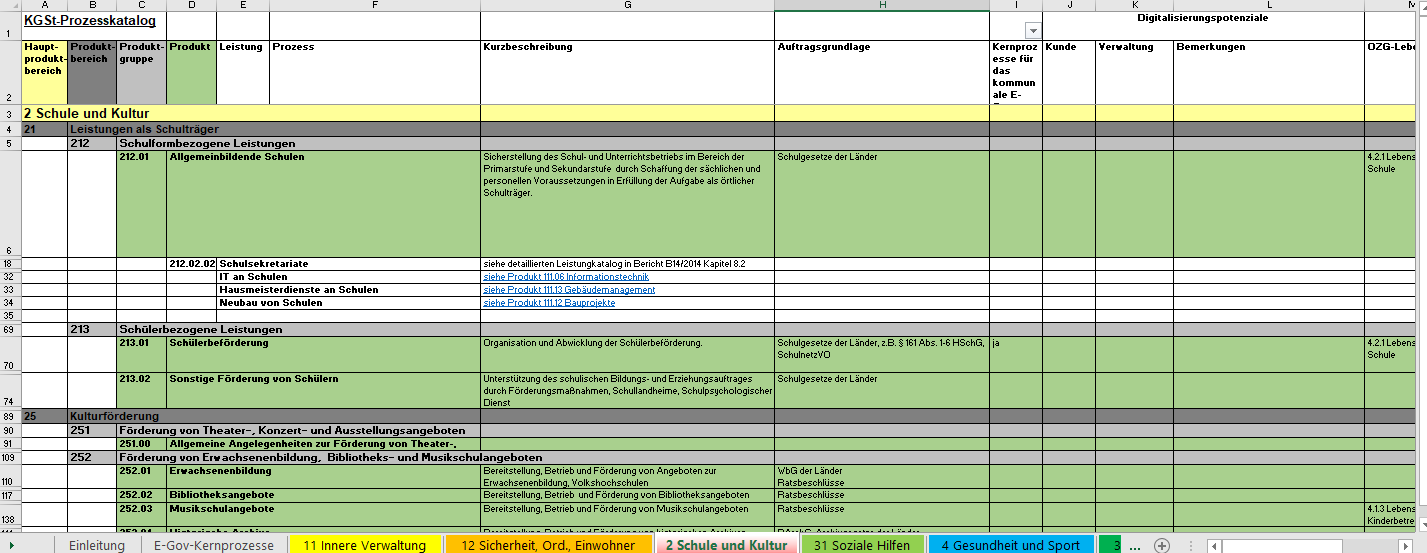 Individuelle Strategien vor Ort:

Beispiel :
Erarbeitung
 der zu digitalisierenden Prozesse
KommunalDigital.NRW
Verwaltungsdigitalisierung als 
organisatorische Herausforderung
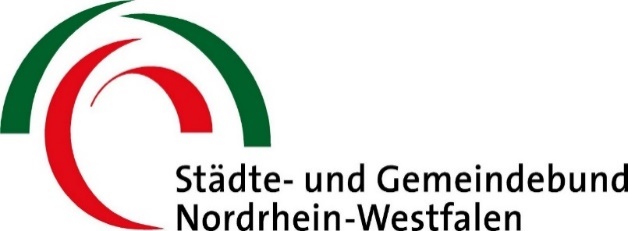 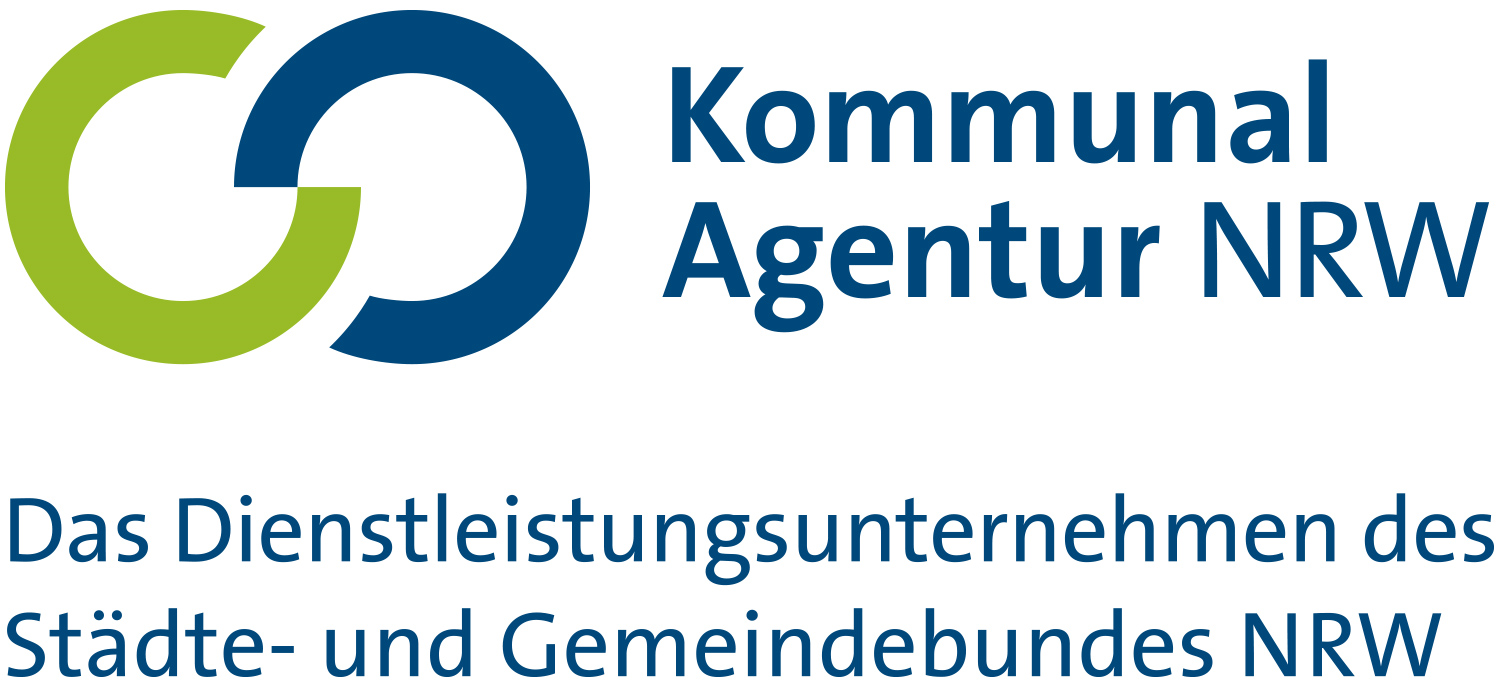 Punkt 4: Prozessdarstellung und -optimierung
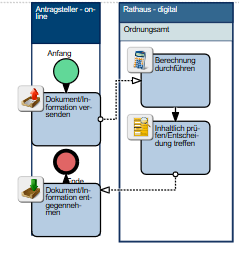 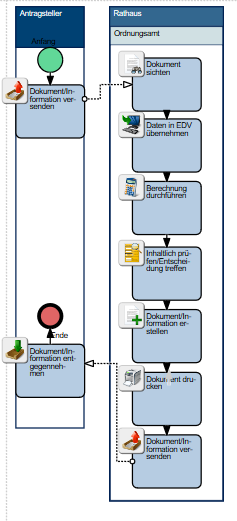 Individuelle Strategien vor Ort:

Beispiel :
Erarbeitung Musterprozess
Vom IST-Zustand
in den SOLL-Zustand
Digitaler Prozess
Der/Die Sachbearbeiter/-in erlangt erst Kenntnis, wenn 
alle Unterlagen vollständig vorhanden/hochgeladen sind
alle Schnittstellenämter beteiligt waren
der Prozess zur Entscheidung ansteht
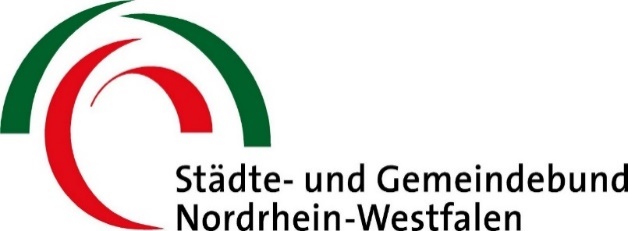 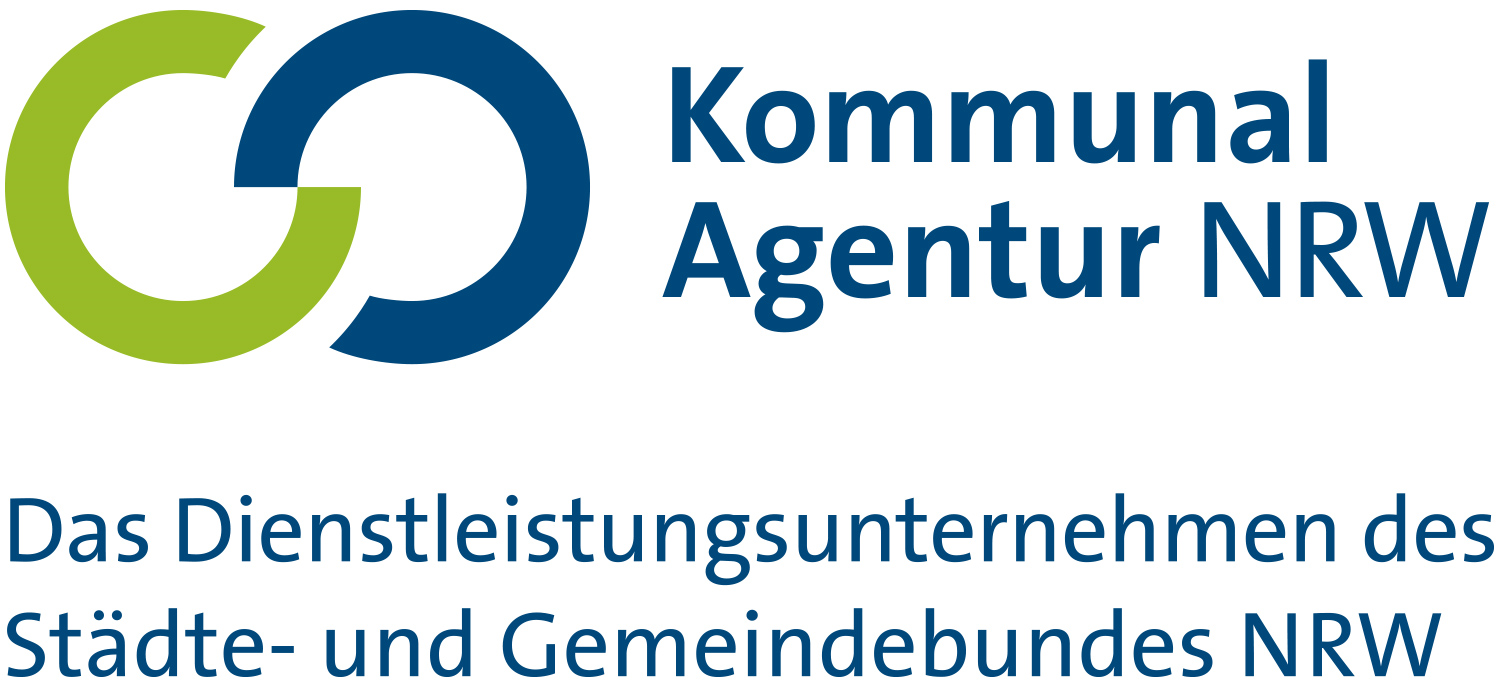 KommunalDigital.NRW
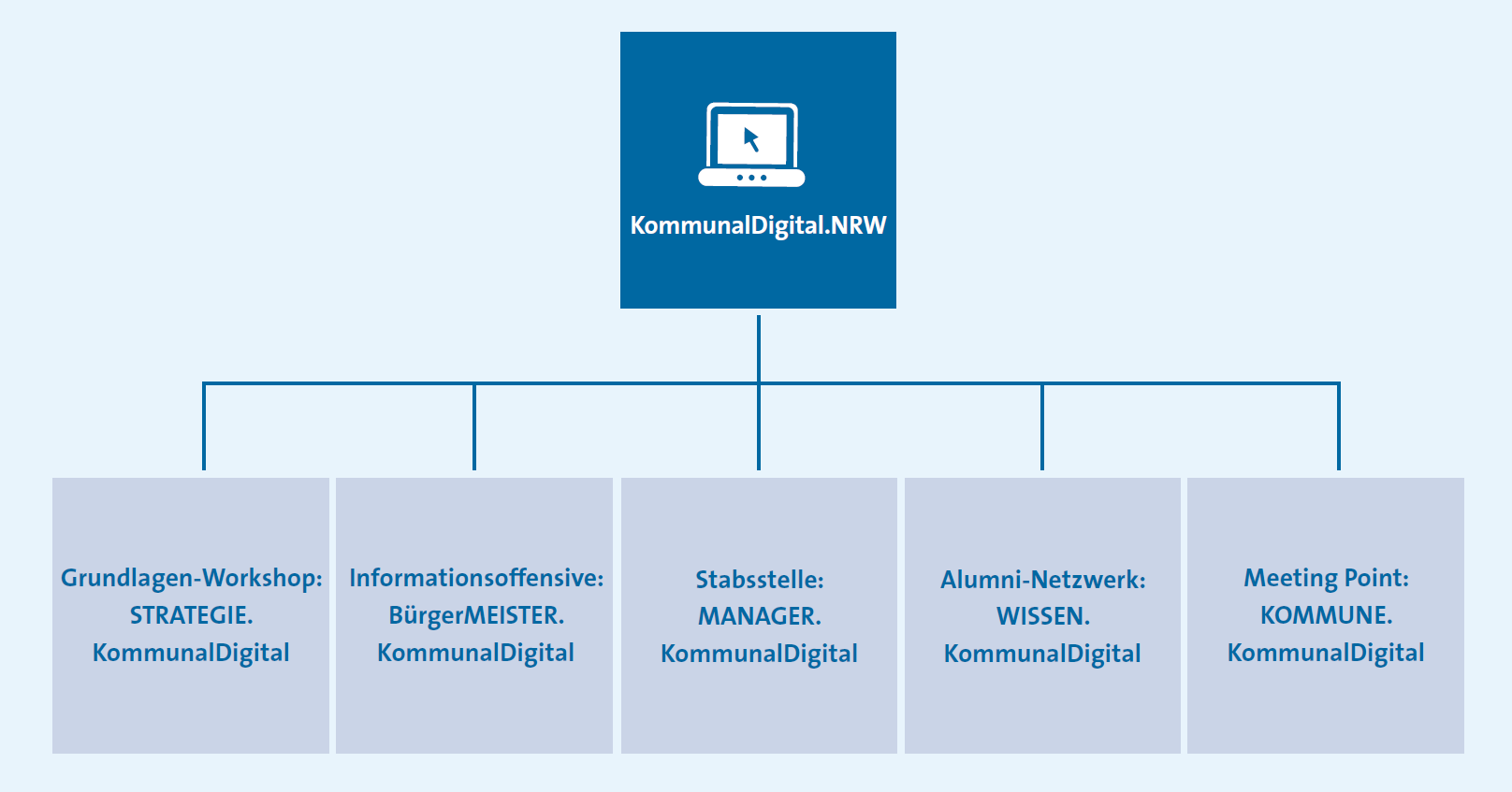 Vernetzung von Wissen und Erfahrung
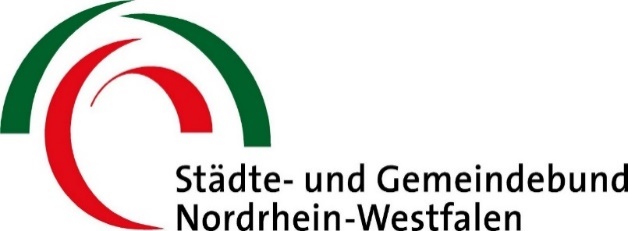 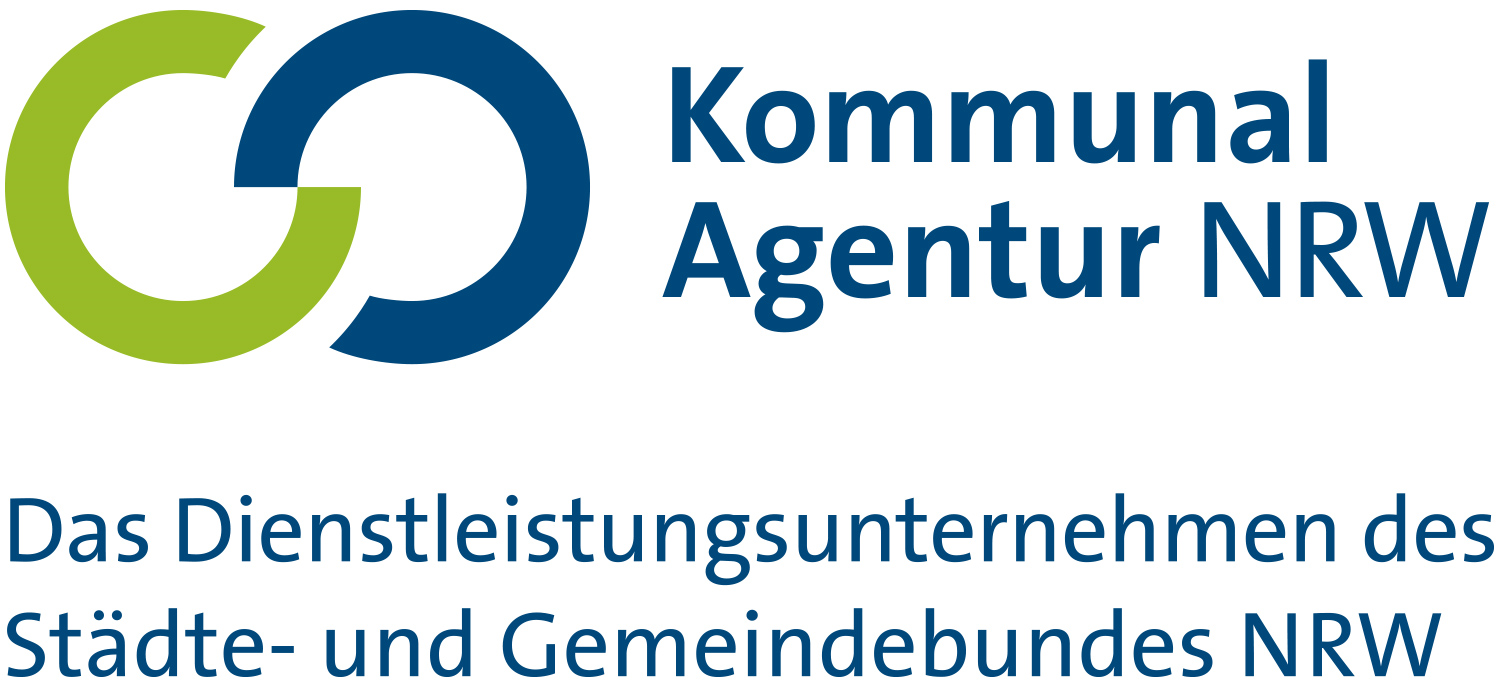 KommunalDigital.NRW
Weitere Unterstützungsangebote
Analog: regelmäßiger Erfahrungsaustausch
Analog: Seminare
Analog: Besuch von Start-Ups
Digitale Plattform (NRW Connect Extern NRW): OZG-Manager/innen KommunalDigital.NRW – Termine, Literatur, Fragen und Antworten
Themen:
# E-Payment, E-Akte, E-Vorgang
# Servicekonto der Bürger/-innen
# Was braucht die Wirtschaft? – Über Beteiligungsformate im Gespräch bleiben und voneinander profitieren
# Machine-2-Machine - Datenaustausch mit Unternehmen
# Infrastruktur first – Grundlagen der digitalen Infrastruktur
# Internet of things in der Kommune (Smart City Anwendungen)
# Sprachkurs IT
# Vom Organisatorischen ins Technische übersetzen
# Perspektivwechsel jetzt! Fokus Nutzer/-in
…
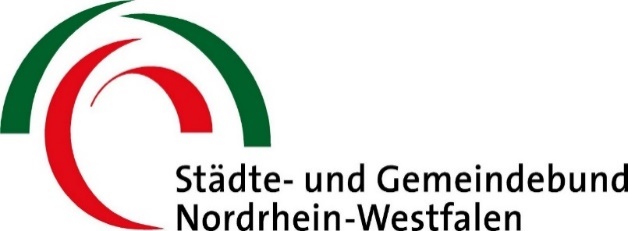 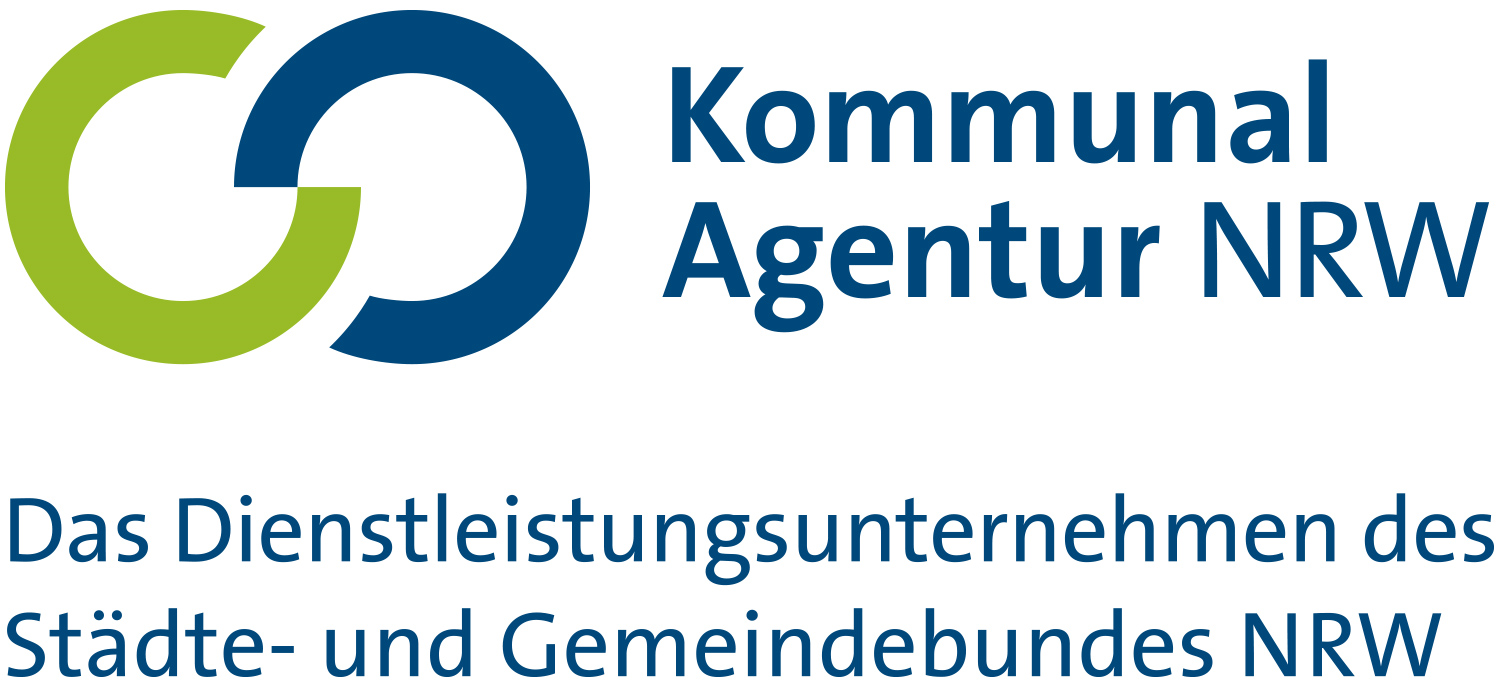 Weitere Informationen über 

Städte- und Gemeindebund NRW
Philipp Gilbert
Philipp.Gilbert@Kommunen.nrw

Kommunal Agentur NRW GmbH
Michael Lange 
lange@KommunalAgentur.NRW
Cornelia Löbhard-Mann
Loebhard-Mann@KommunalAgentur.NRW
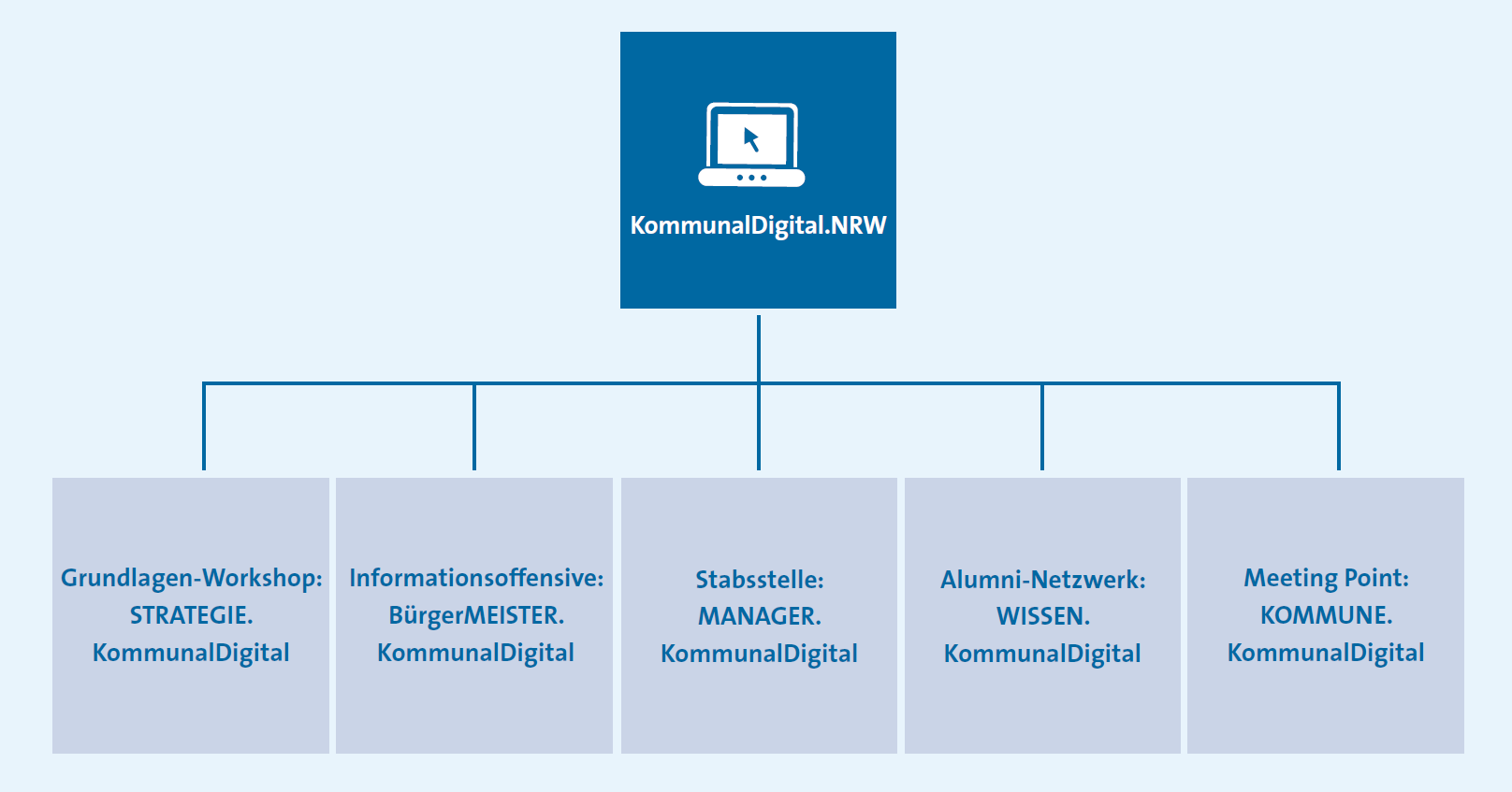